АИС “НРС”
Автоматизированная информационная система ведения Национального Реестра Специалистов
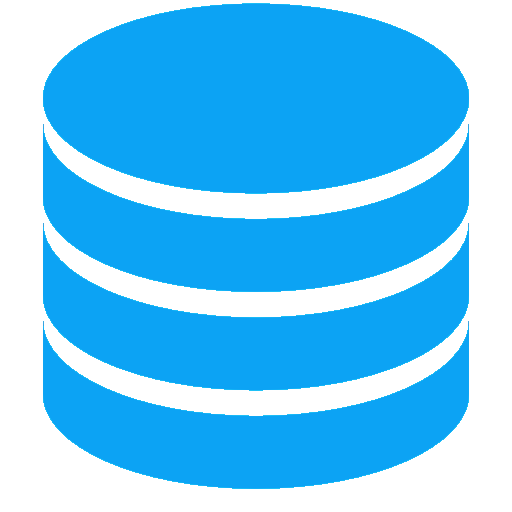 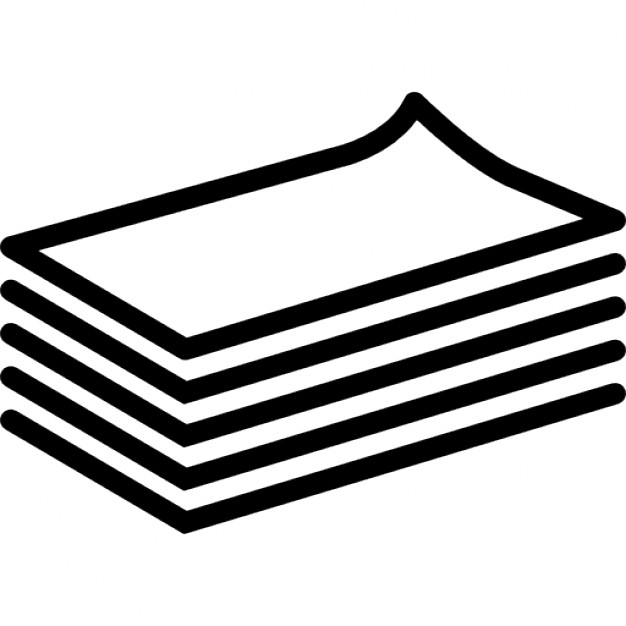 Содержит зафиксированные на материальном носителе сведения о специалистах в области строительства
Реализация п.11, части 8, статьи 55.20 ГК РФ
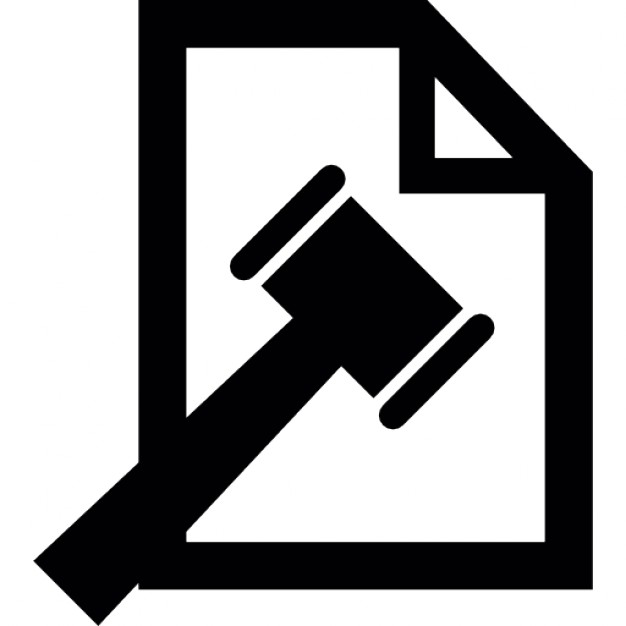 Структура база данных
Сведения о специалисте
Сведения об образовании
Документы
Сведения 
о стаже
Сведения о разрешении на работу
Сведения о повышения квалификации
Роли пользователей
Оператор - подача сведений в НРС
Модератор - проверка сведений поданных оператором.
Член комиссии - принятие решение по заявке. Протокол.
Администратор - администрирование системы.
Сведения в открытой части
Регистрационный номер
ФИО
Дата включения в реестр
Дата исключения из реестра 
Статус специалиста
Требования к ПО Операторов НРС
Операционные системы 	 	 	
Windows Vista  SP1
Windows XP SP3
Windows 7 и выше
 Windows Server 2003 R2 и выше
Браузеры последних версий
Google Chrome 55 +
Mozilla Firefox 52 +
Opera Neon +
Internet Explorer 10, Edge
Требования к ПК Операторов НРС
Рекомендуемые требования к ПК:  	 	
процессор: Intel Core i3 4160;
частота процессора: 3.6 ГГц;
оперативная память: DIMM, DDR3 2048 Мб 1600 МГц;
видеокарта: Intel HD Graphics;
HDD: 500 Гб, 7200 об/мин, SATA III.
Виды обращений (заявок)
Внесение специалиста
Изменение специалиста
Исключение специалиста
Процесс передачи сведений в НРС
Оператор - создает заявку на основании документов предоставленных просителем
Модератор - проводит проверку сведений в заявке
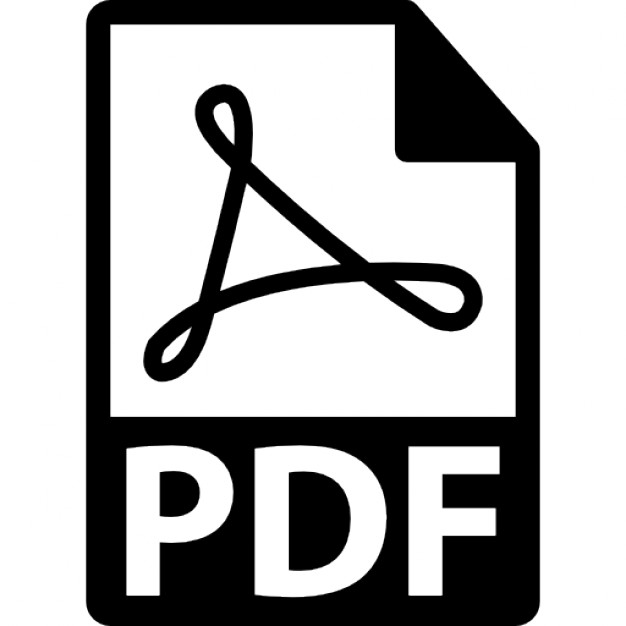 Член комиссии - принимает решение по заявке
Уведомление для оператора, протокол
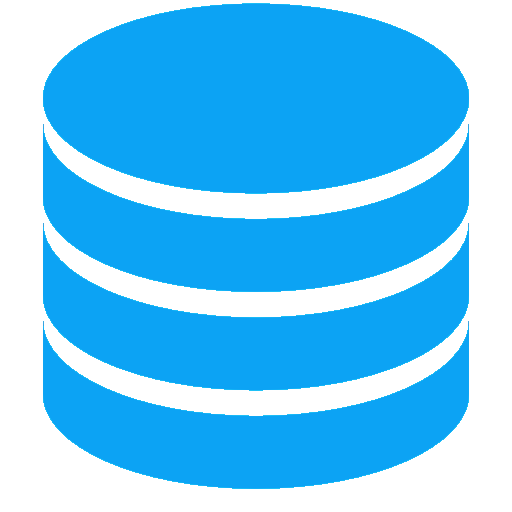 Решение отказать или вернуть
Решение внести
СУБД
PostgreSQL в составе дистрибутива  Astra Linux
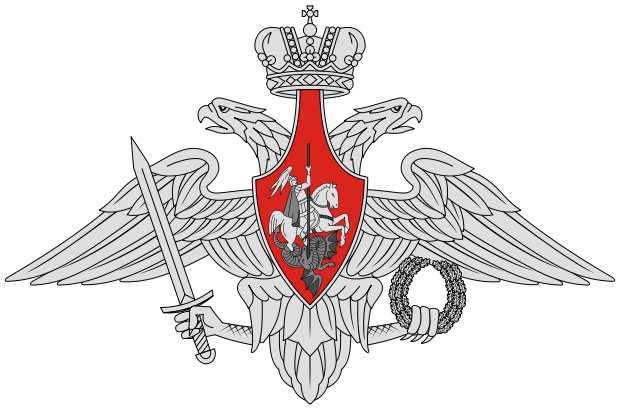 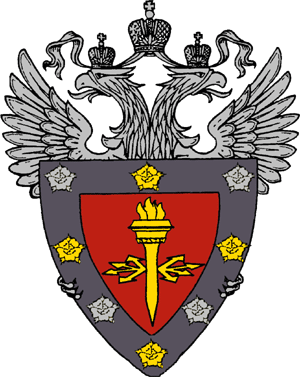 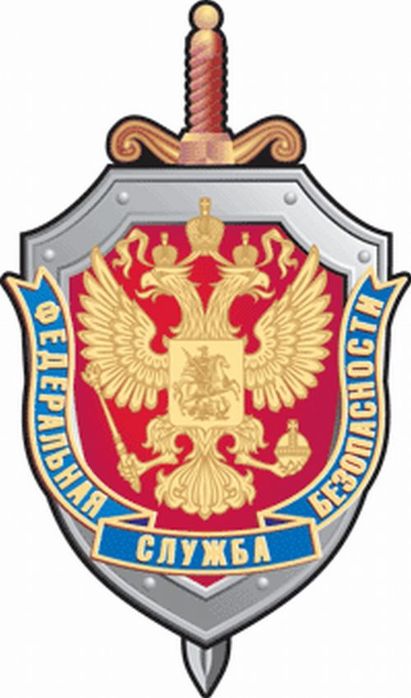 Защита персональных данных
Идентификация и аутентификация пользователей
Управление учетными записями пользователей
Дискретный, мандатный, ролевой принцип разграничения прав на уровне приложения, СУБД, ОС
Запрет параллельных сеансов доступа для аккаунта
Возможность восстановления системы из резервной копии
Исключение возможности отрицания пользователями факта получения/отправки инфоромации
Логирование действий пользователя в системе.
Разбиение ИС на сегменты (открытая часть, СУБД, файловое хранилище, приложение )
Фильтрация сетевого трафика
Юридическая значимость СЭД
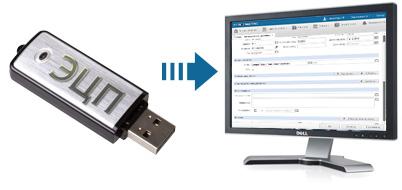 Способы передачи данных
SOAP (автоматизированная подача)
WEB форма (ручная подача)
Ограничения
Максимальный размер 1 документа в заявке 8 МБ
Документы в формате PDF
Файл импорта MDB (до выхода в штатный режим)
Microsoft Access 2010 или 2013
Максимальный размер MDB файла 1,5 ГБ
Число специалистов в одном MDB файле не более 20 шт
Размер 1 документа в формате PDF не более 8 МБ
Облачное хранилище для  MDB
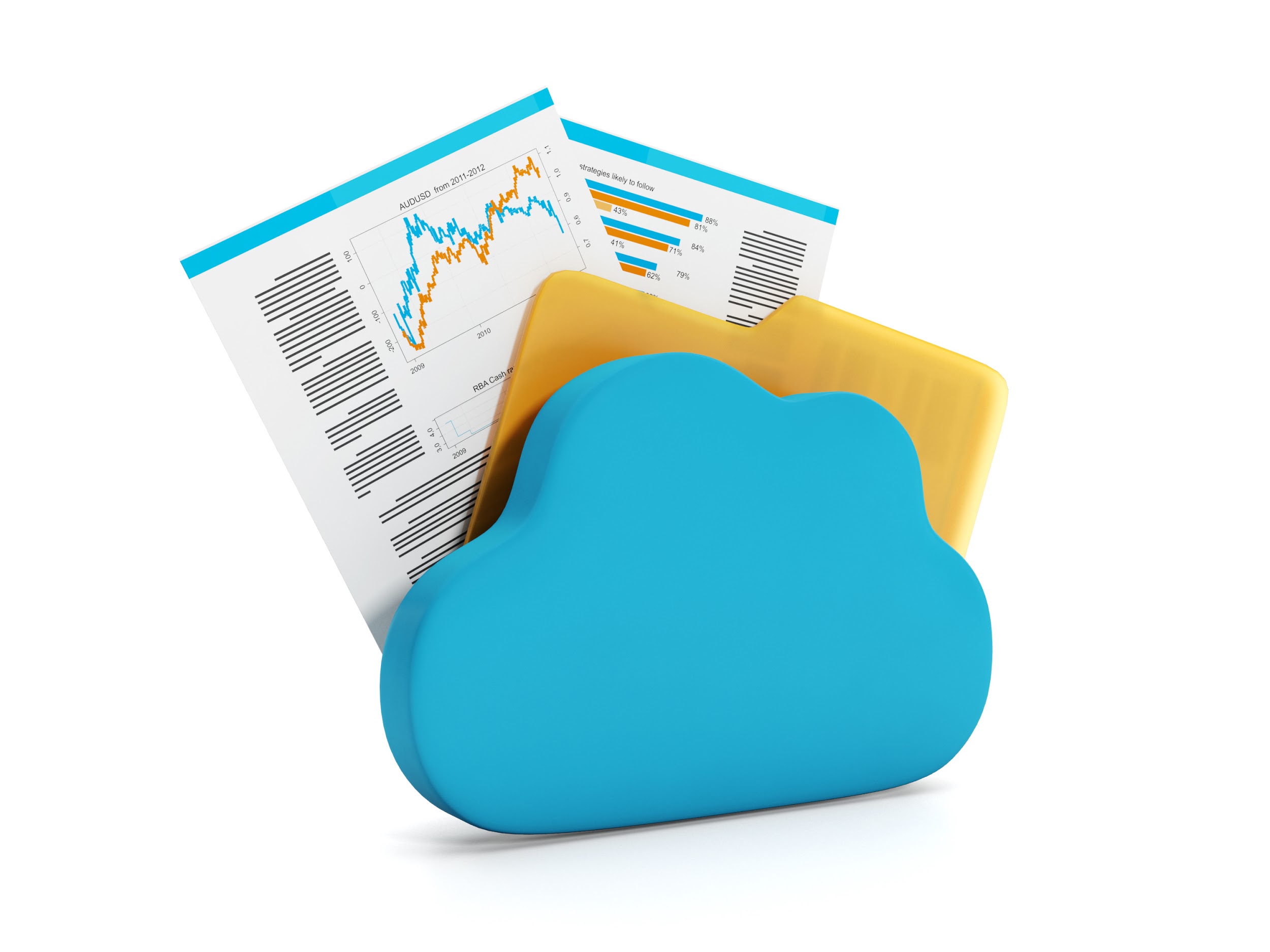 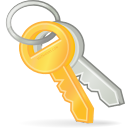 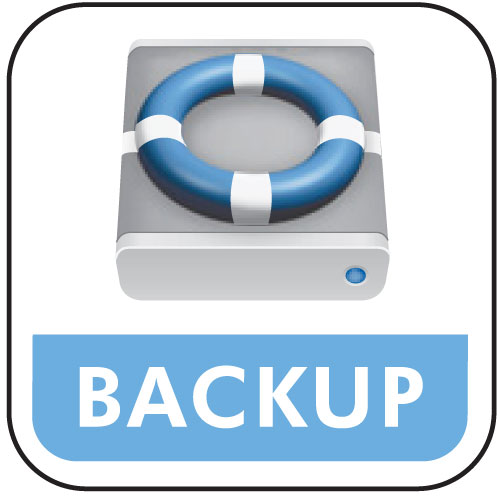 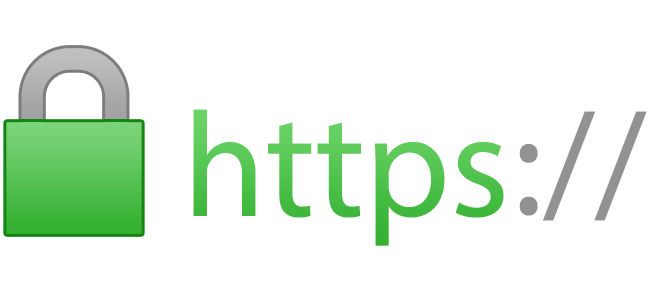 логин и пароль
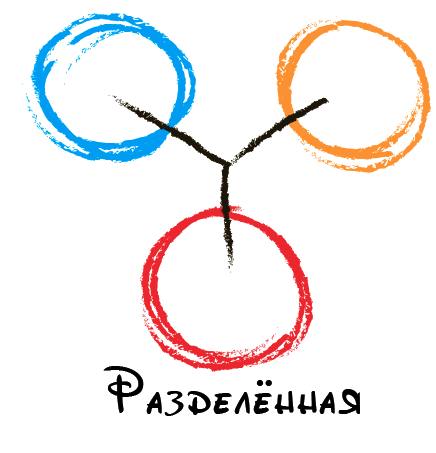 Обучение по заполнению MDB
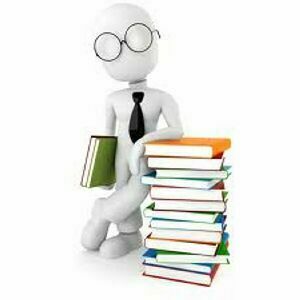 Методические указания
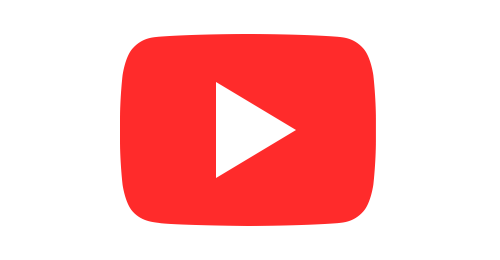 Видеоинструкция
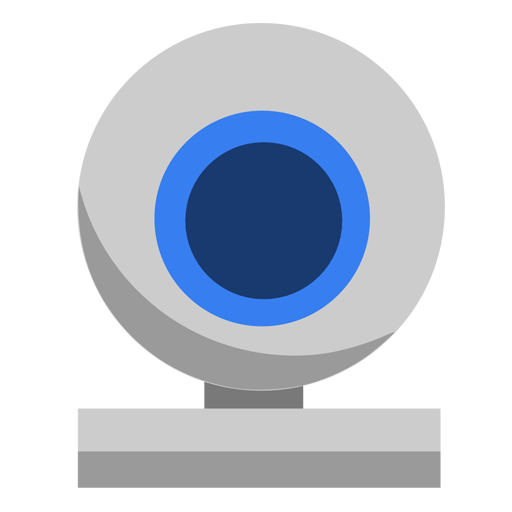 Вебинар
Техническая поддержка
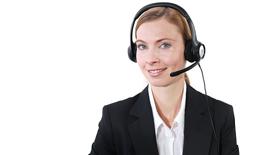 Рабочие дни
9:30 - 18:00 (мск)
Нерабочие дни +
18:00 - 09:30 (мск)
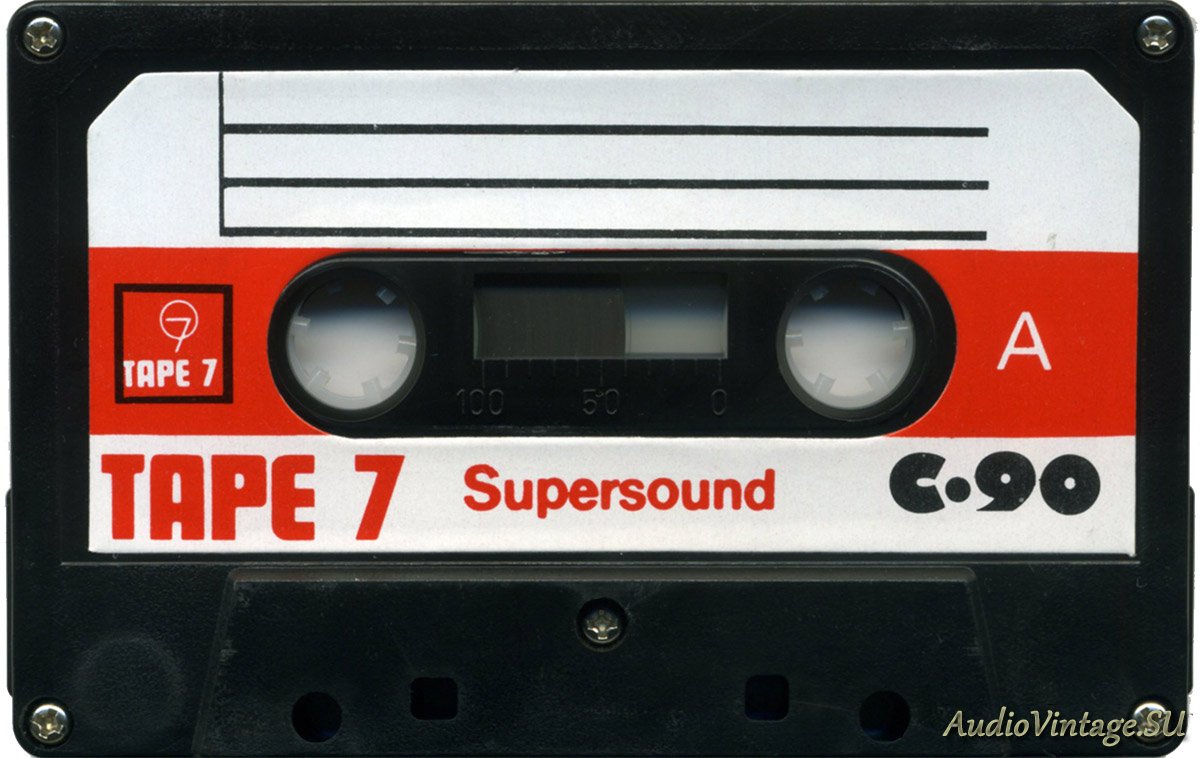 Регламент технической поддержки
Прием обращения
Регистрация обращения
Воссоздание проблемы и 
установки причины
Устранение
Спасибо за внимание